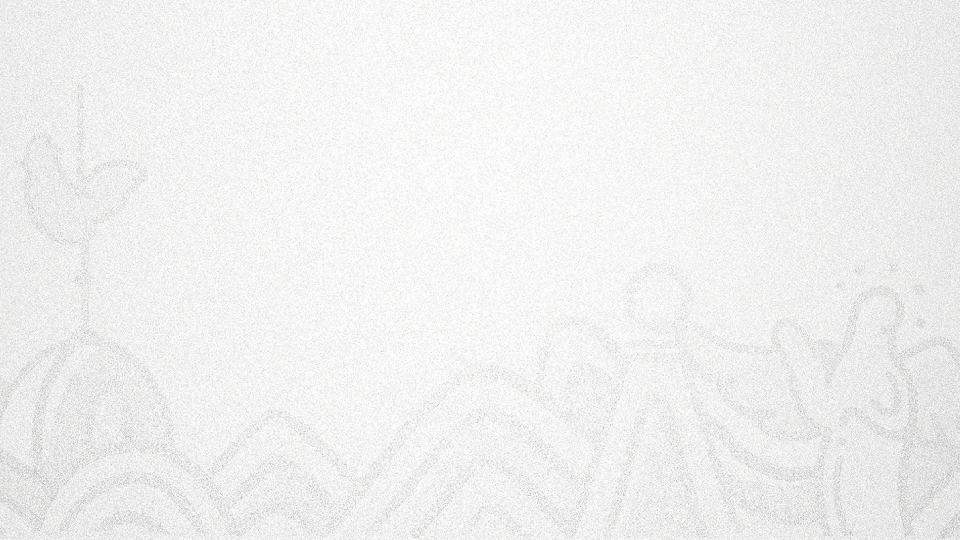 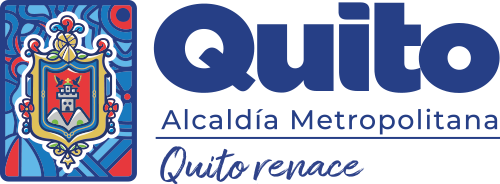 ORDENANZA METROPOLITANA QUE CONTIENE EL PLAN MAESTRO DE MOVILIDAD SOSTENIBLE DEL DISTRITO METROPOLITANO DE QUITO –PMMS DMQ (2023-2042) JUNTO CON SUS DOCE PLANES
Comisión
Movilidad
de
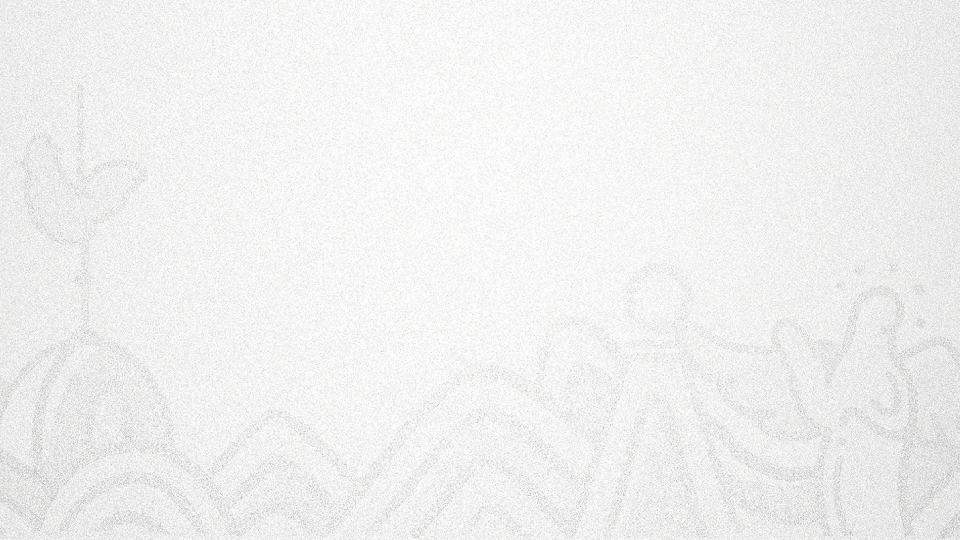 PLAN MAESTRO DE MOVILIDAD 
SOSTENIBLE DMQ
2022-2042
Políticas públicas

Lineamientos estratégicos

Programas 

Proyectos
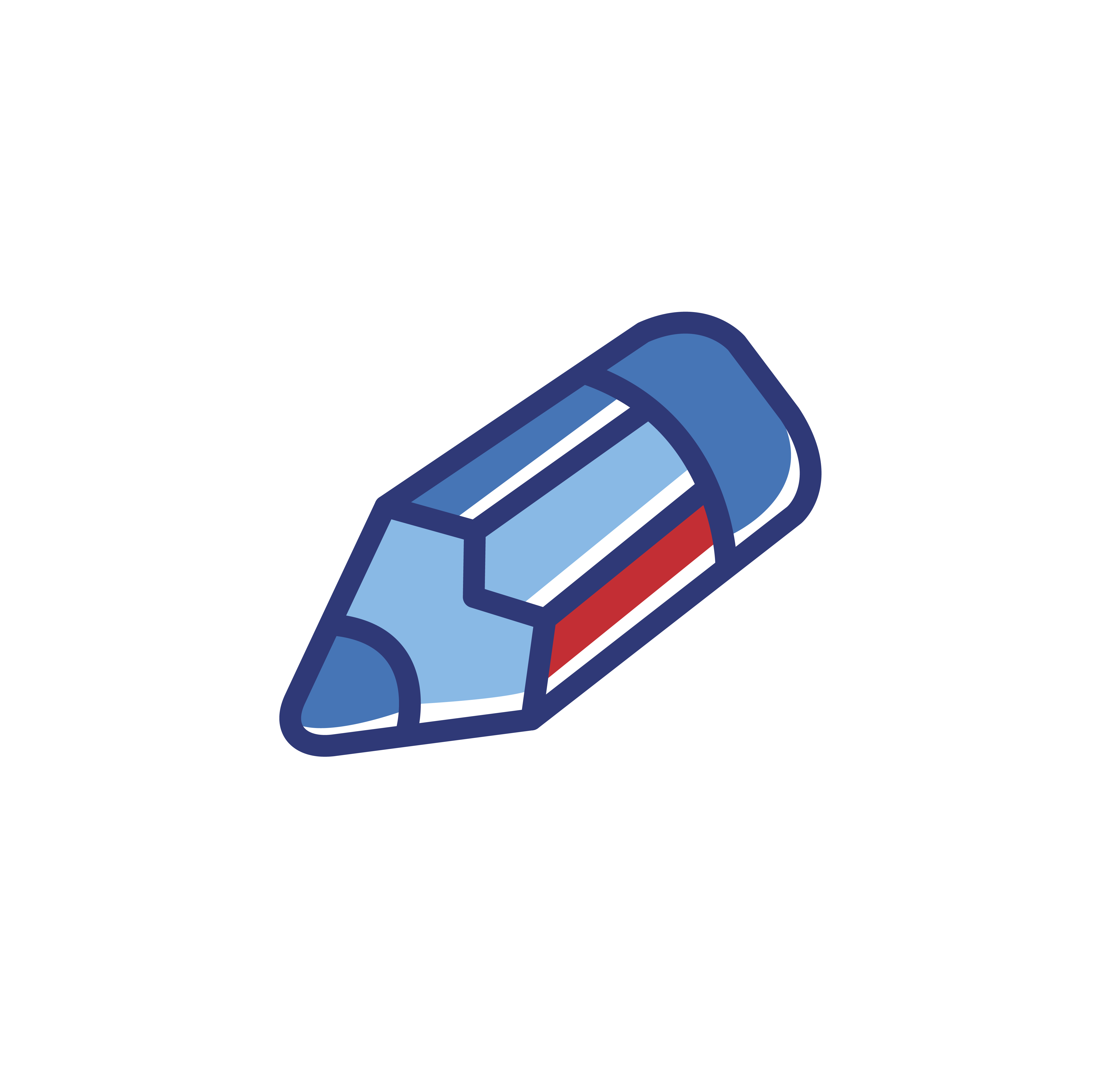 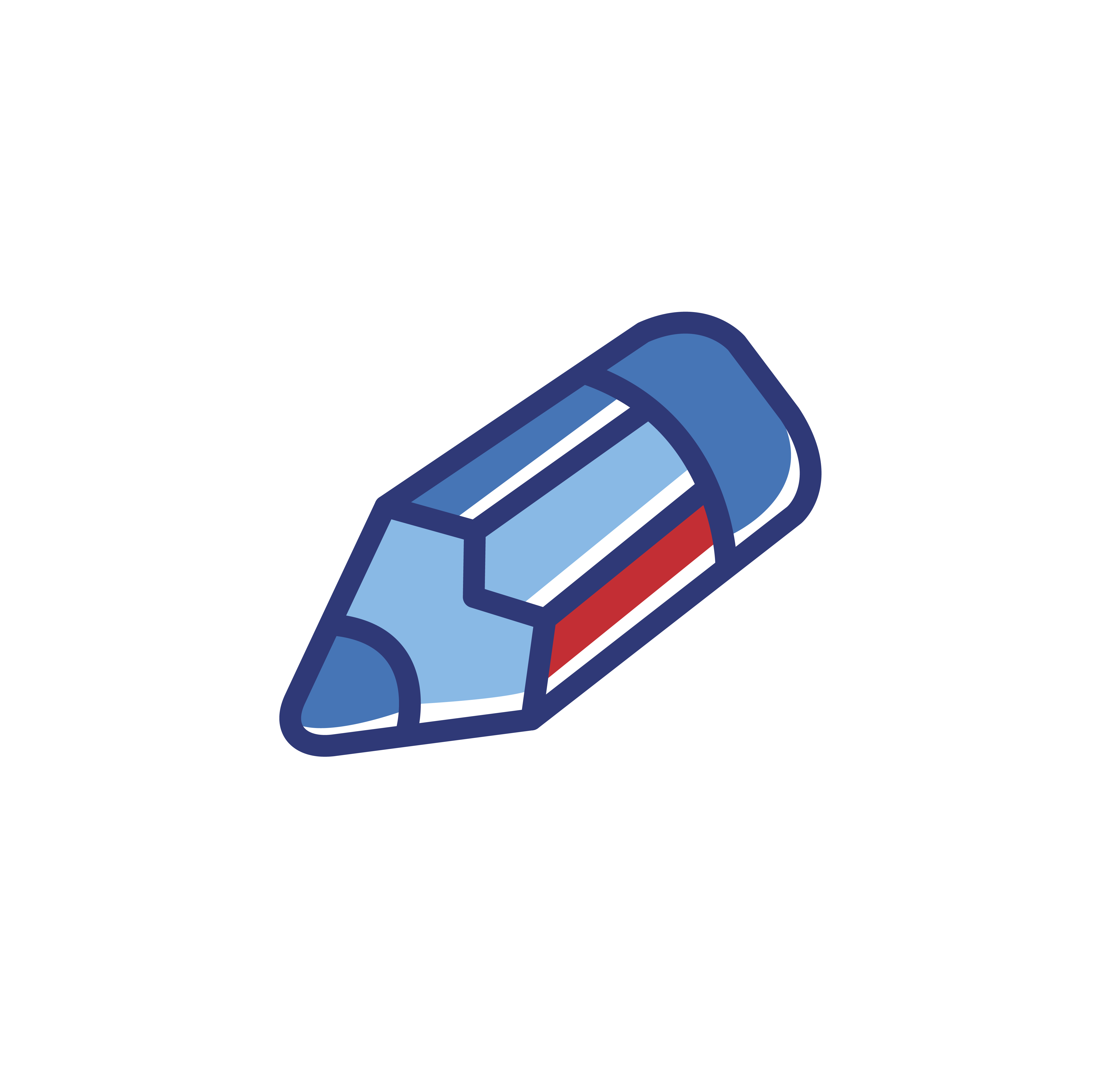 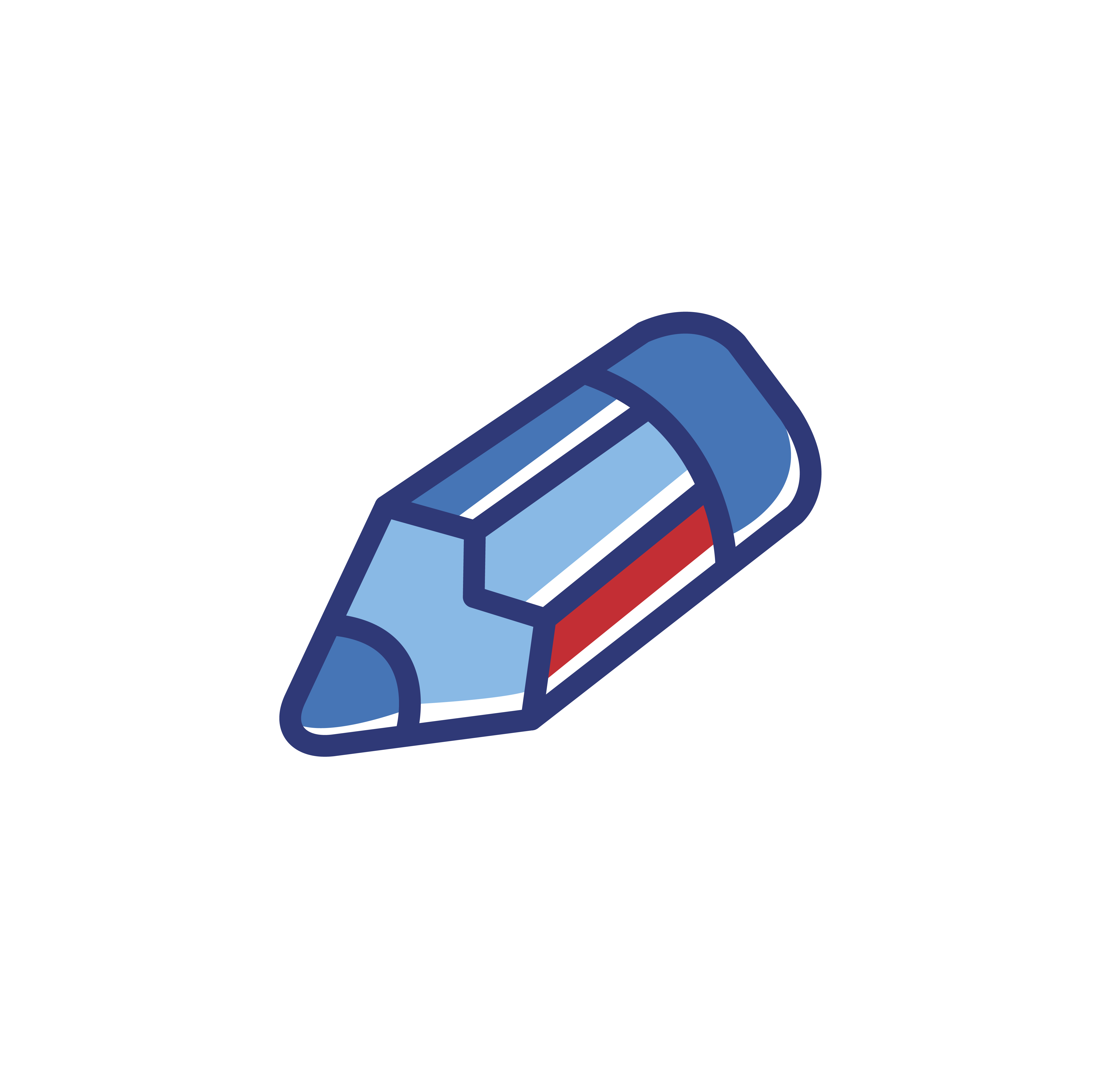 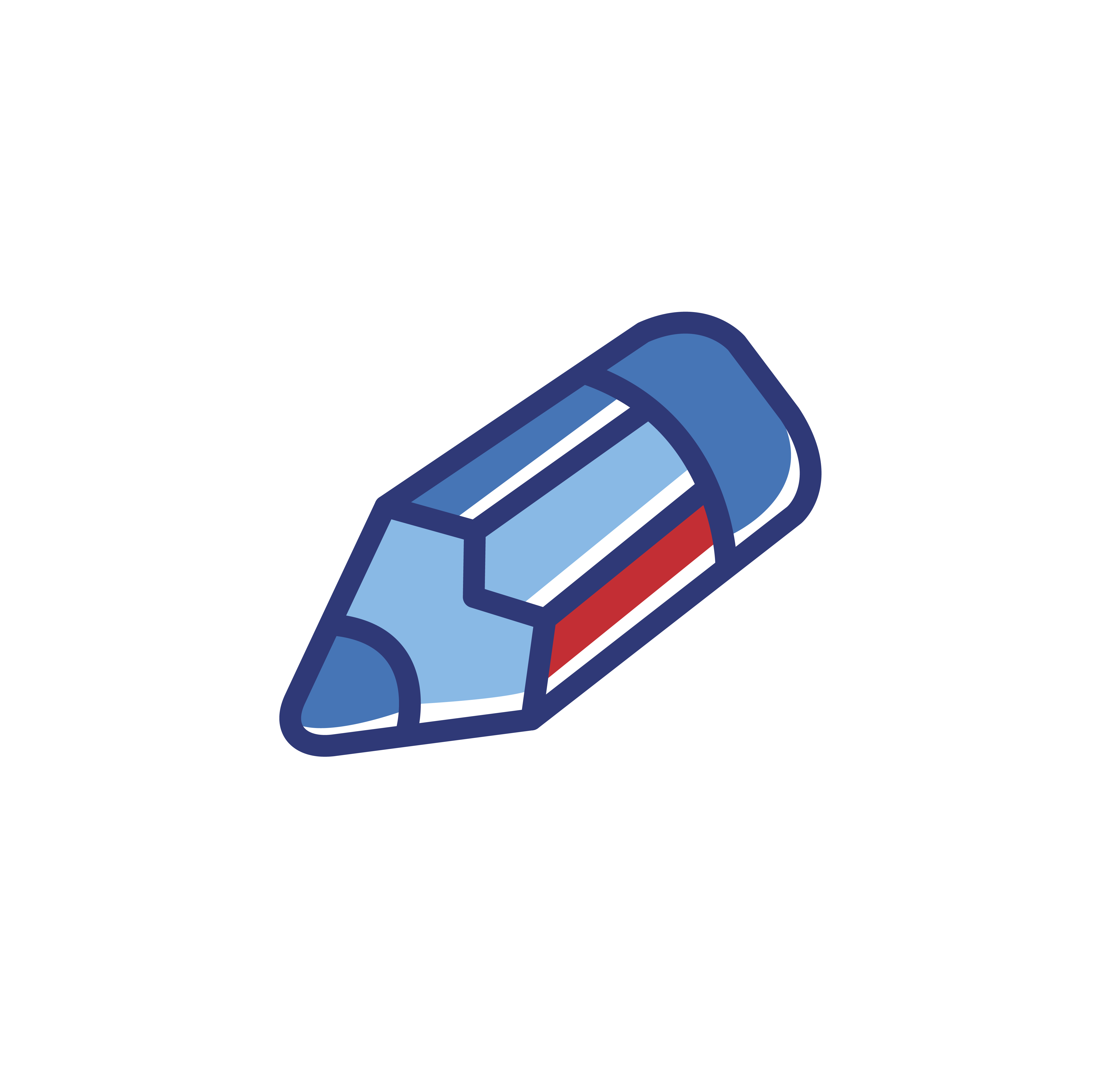 Busca una ciudad accesible con equidad universal, en concordancia con la visión del desarrollo urbano establecido en el Plan Metropolitano de Ordenamiento Territorial (PMDOT) vigente.
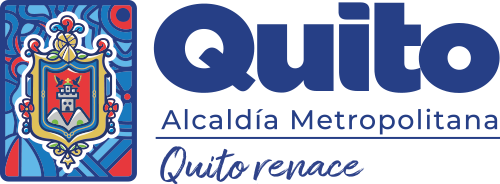 [Speaker Notes: Se ha ajustado el título del Programa “Gestión Integral y repotenciación de equipamiento para residuos sólidos”]
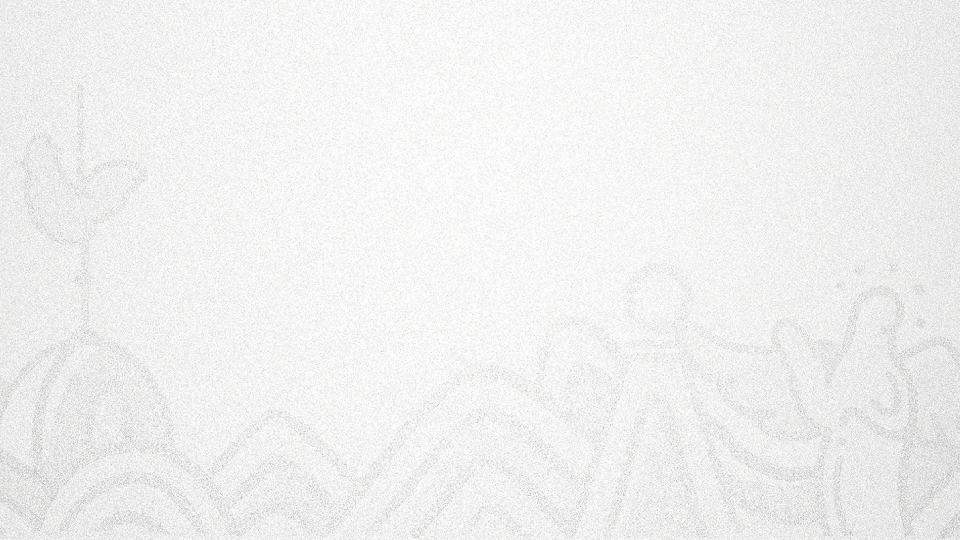 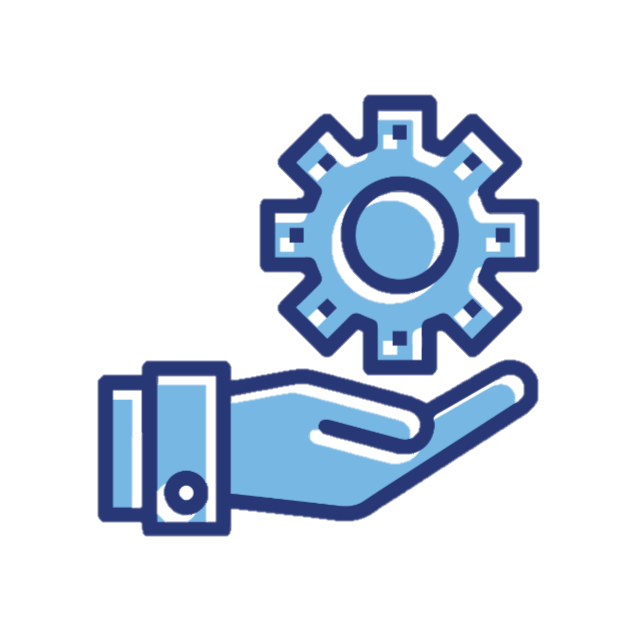 El Proyecto de  Ordenanza
2 Artículos


3 Disposiciones
 Generales
1 Disposiciones transitorias 


1 Disposición final
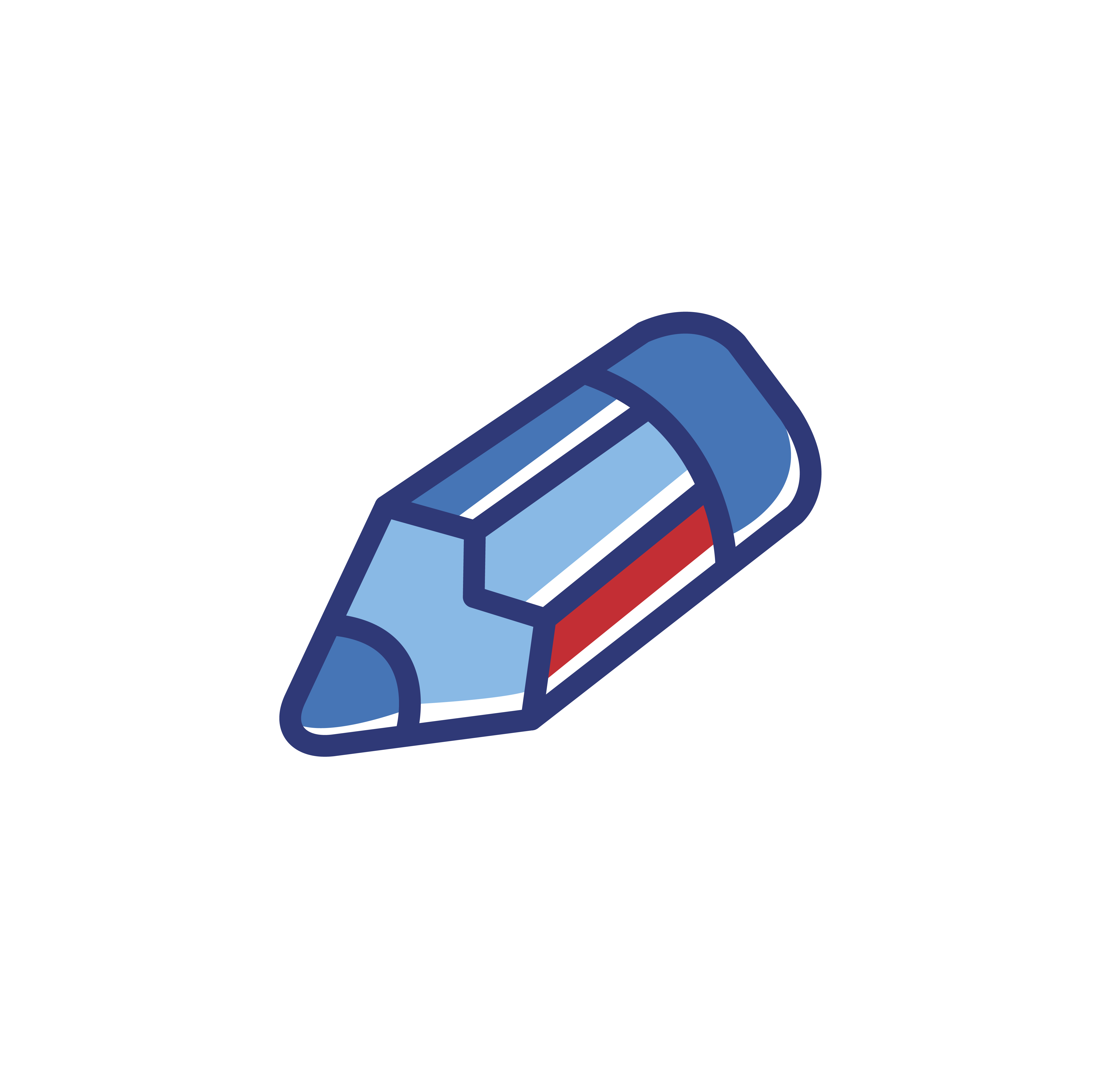 1 Disposiciones Derogatoria
Comisión
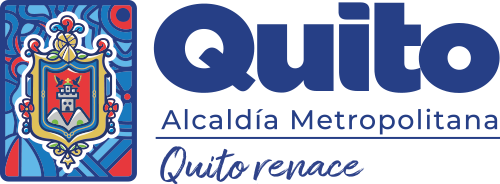 Movilidad
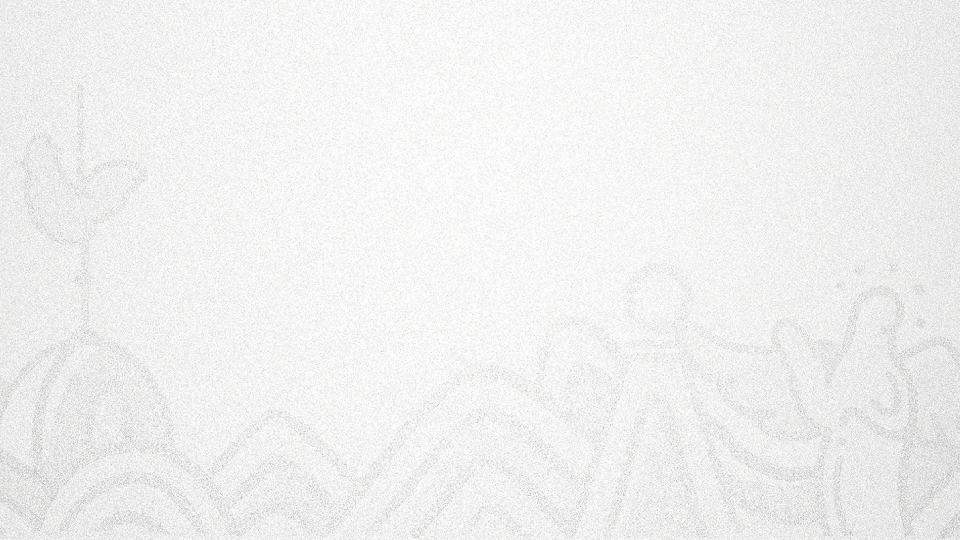 INFORMES TÉCNICOS JURÍDICOS Y APORTES
MESA 
TÉCNICA
CALIFICACIÓN
18 de Diciembre
01 de Diciembre
15 de Nov
16 de Nov.
6
3
4
5
1
7
2
28- Nov. 
6 - Dic
15 de Nov.
05 y 15 Diciembre
APROBADO EL TEXTO PARA PRIMER DEBATE
COMISIÓN GENERAL
INICIATIVA ORDENANZA
CONOCIMIENTO A LA COMISIÓN
Comisión
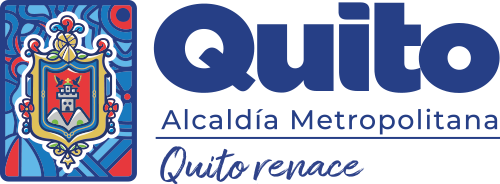 Movilidad
de
[Speaker Notes: Informes Técnicos 
Agencia Metropolitana de Tránsito
Secretaría de Movilidad
Secretaría de Ambiente 
Comisión General 
Empresa de Transporte Carcelén Tarqui - CATAR ; 
Fundación CAVAT 
Corporación de Capacitación Empresarial CCE; 
Federación de Transporte Terrestre de Pichincha;]
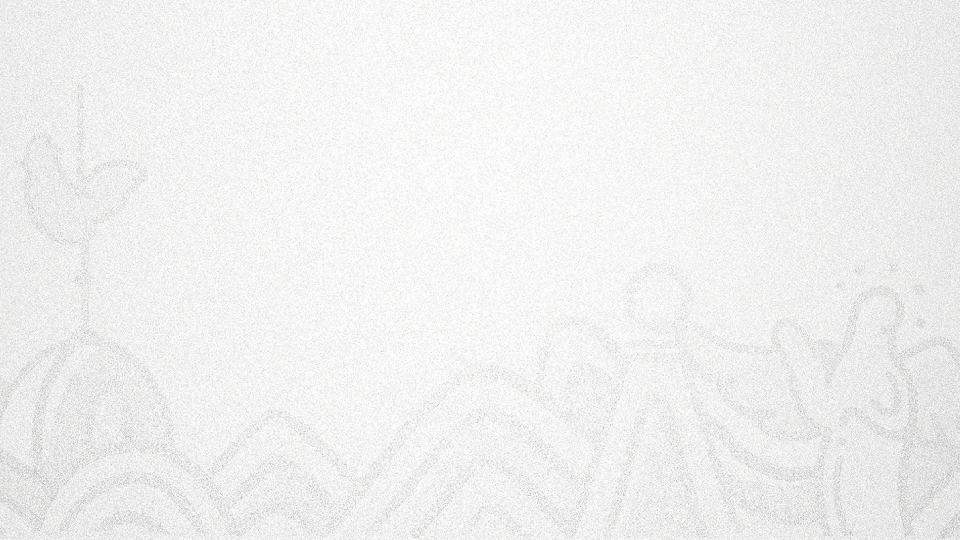 PLAN MAESTRO DE MOVILIDAD 
SOSTENIBLE DMQ
2022-2042
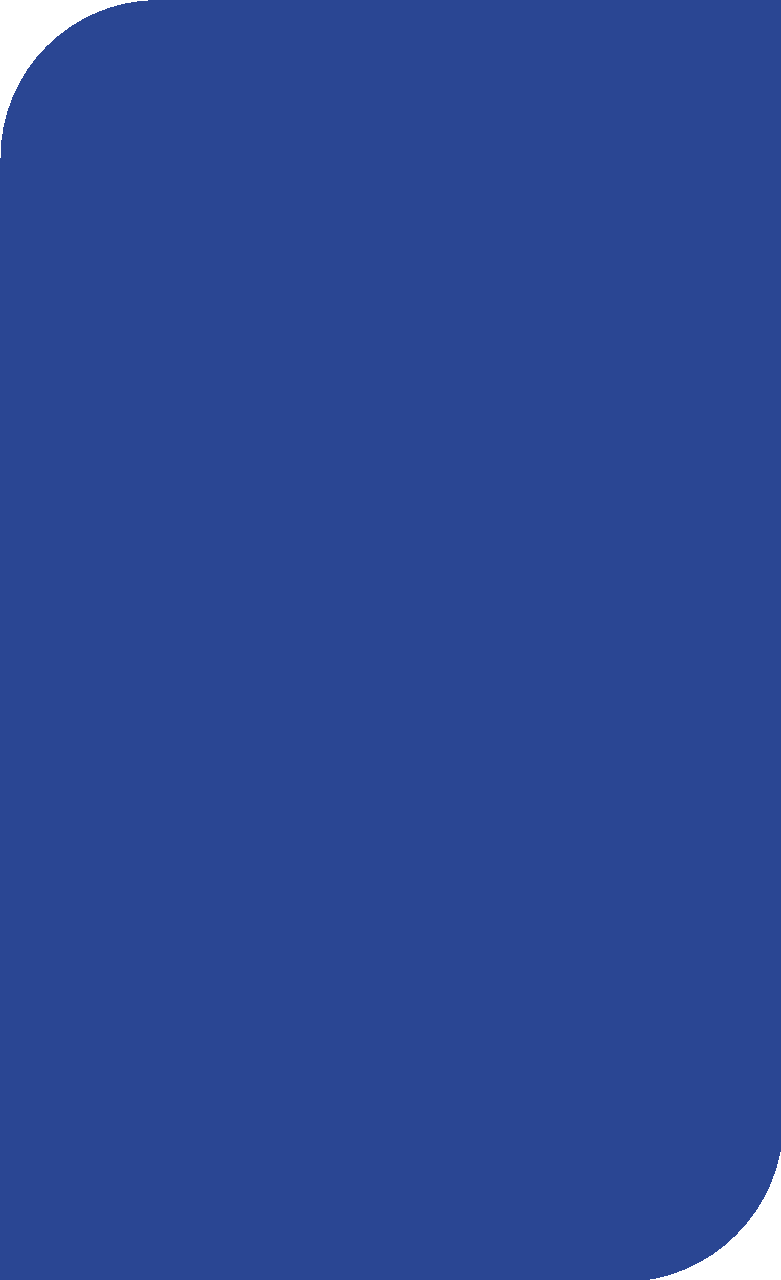 Artículo 1.- Aprobar el PMMS del DMQ junto a sus doce planes.
Proyecto de Ordenanza
Artículo 2.- Encargar la ejecución, monitoreo y supervisión del PMMS del DMQ a la Secretaría de Movilidad y sus entidades adscritas.
Comisión
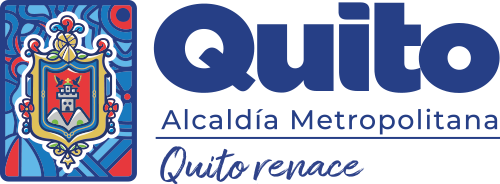 Movilidad
de
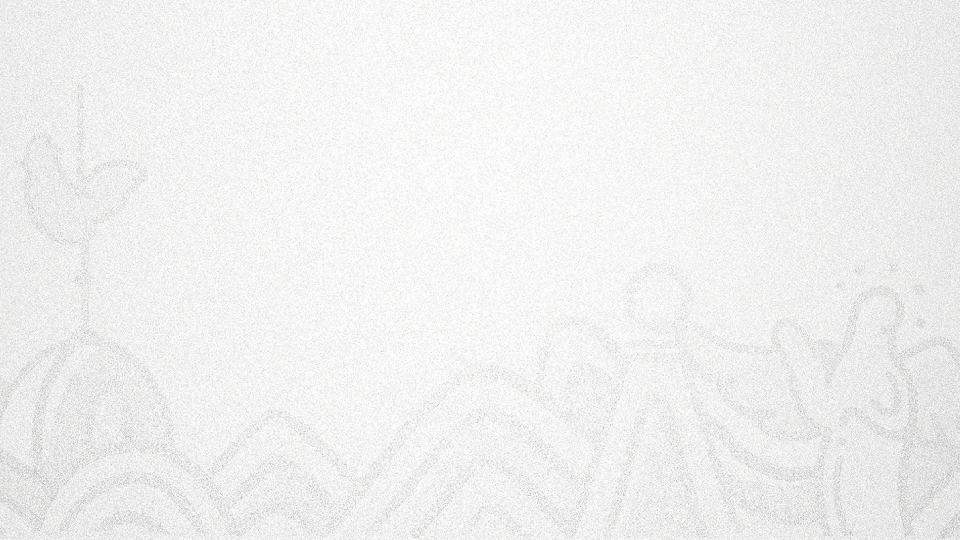 PRIMERA.- Encárguese a la Secretaría responsable de la movilidad del DMQ la publicación y difusión del Plan Maestro de Movilidad Sostenible.  

SEGUNDA. - Encárguese a la Secretaría responsable de la movilidad del DMQ efectuar los cambios, reformas y correcciones en caso de ser necesarias en el PMMS DMQ, en cada etapa e implementarlo en la circunscripción territorial.
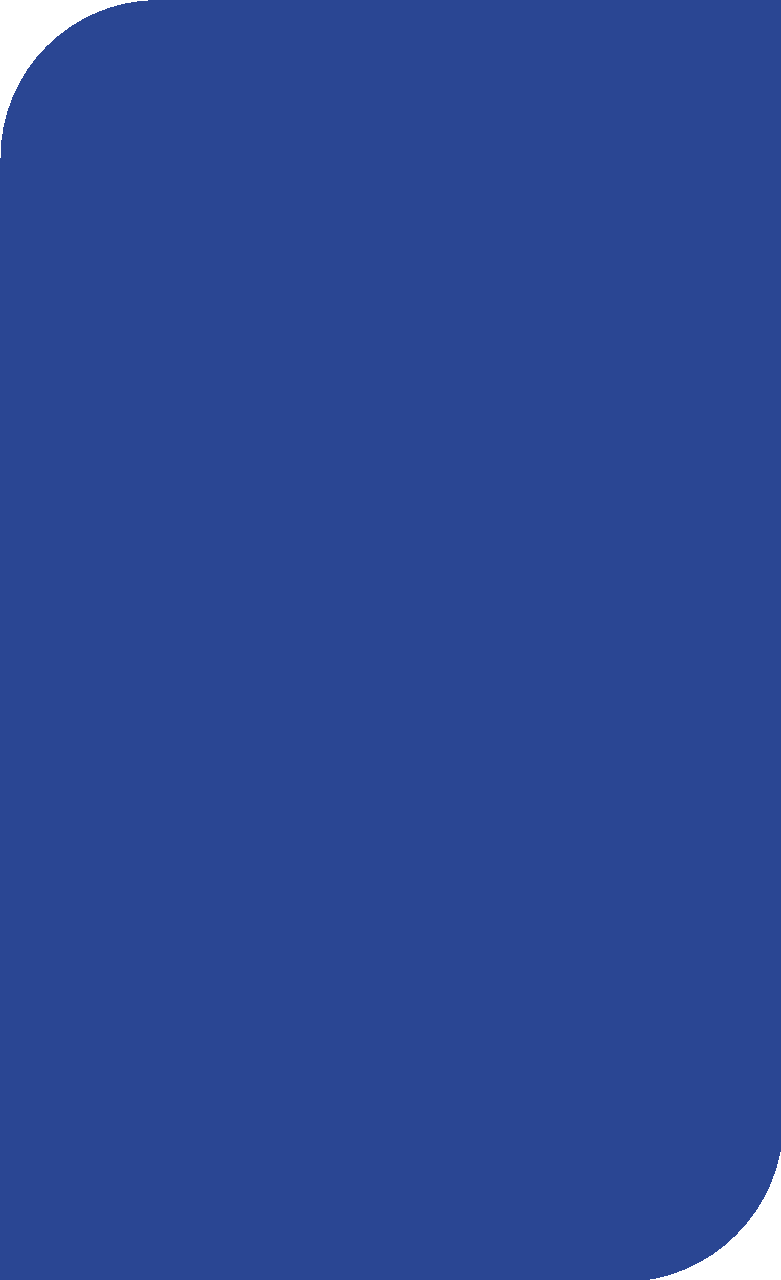 Disposiciones 
Generales
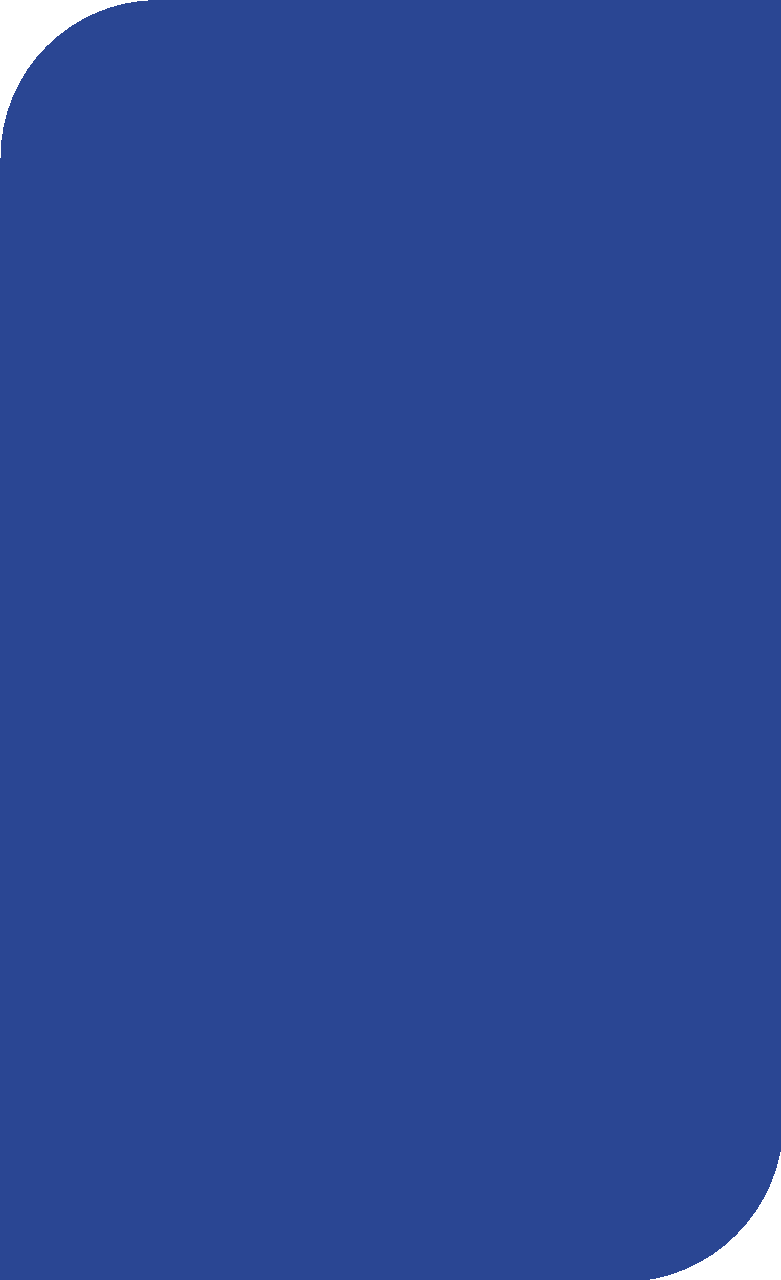 TERCERA.- Encárguese a la Secretaría General del Concejo Metropolitano la notificación de la presente Ordenanza en los medios de difusión institucional y su notificación a todos los miembros del Concejo Metropolitano.
Comisión
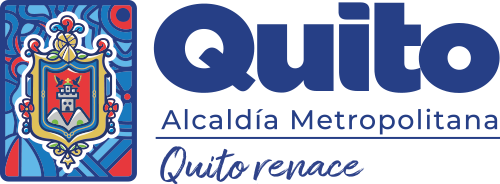 Movilidad
de
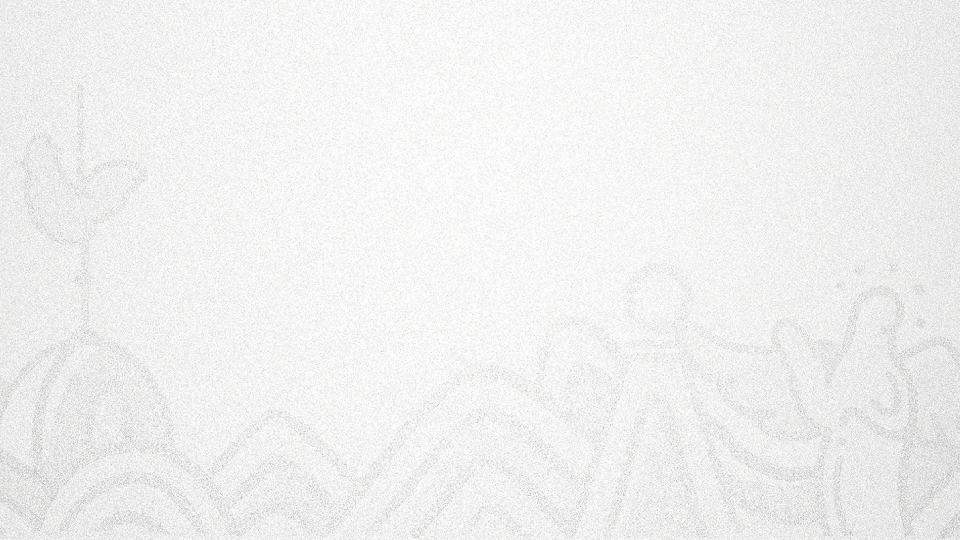 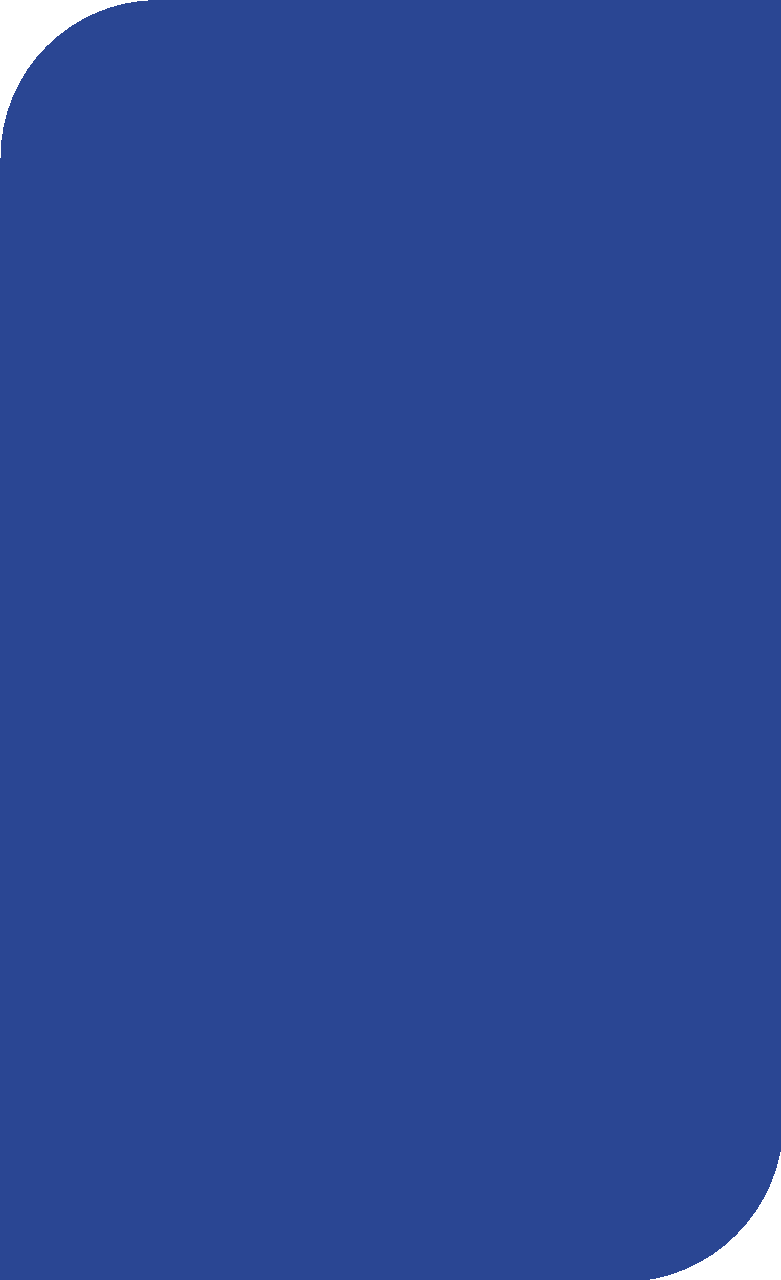 ÚNICA.- Encárguese a la Secretaría responsable de la movilidad del DMQ que, conjuntamente con las demás entidades que integran el sector, en el plazo de 2 (dos) días contados a partir de la fecha de la vigencia de esta ordenanza, realice las acciones necesarias para alinear los programas y proyectos que integran el Plan Anual y el Plan Plurianual de Inversión al Plan Metropolitano de Movilidad Sostenible 2023 – 2042, información que será publicada en el Portal Institucional de Gobierno Abierto en formatos establecidos en la política de Gobierno Abierto.
Disposición transitoria
Comisión
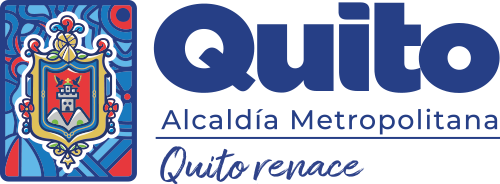 Movilidad
de
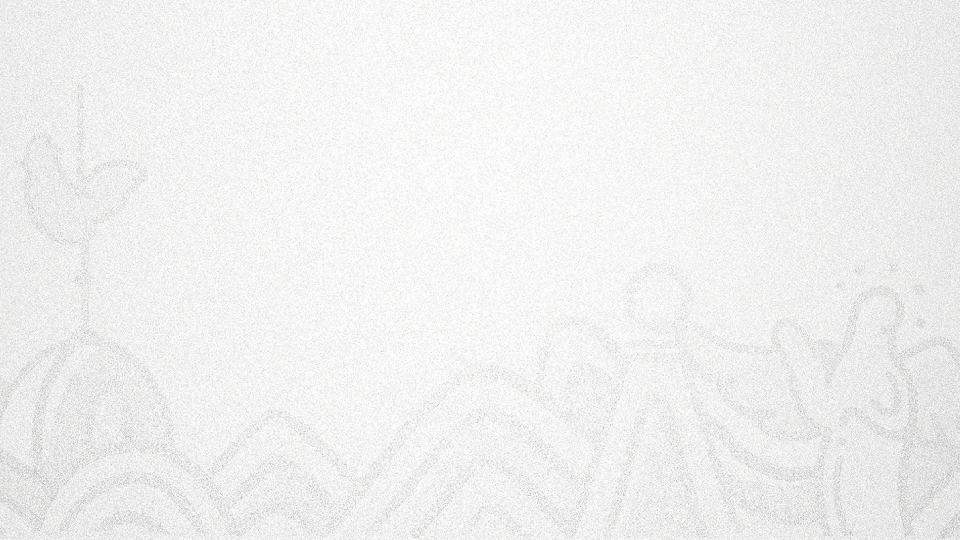 GRACIAS
Comisión
Movilidad
de